Compte rendu de l’opération Fontaine de Nîmes
des 7-8 décembre 2021
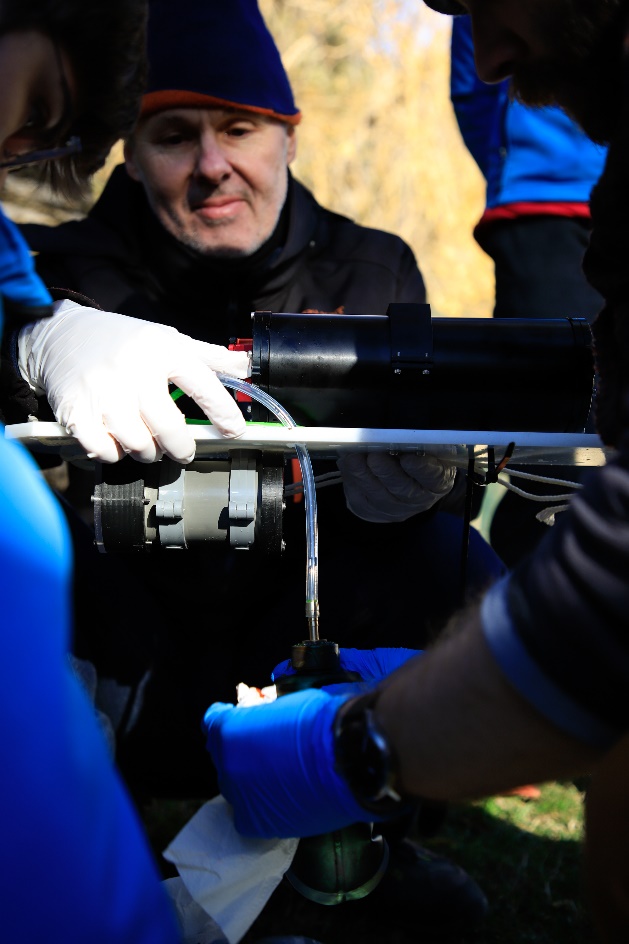 Résultats du test TRACI
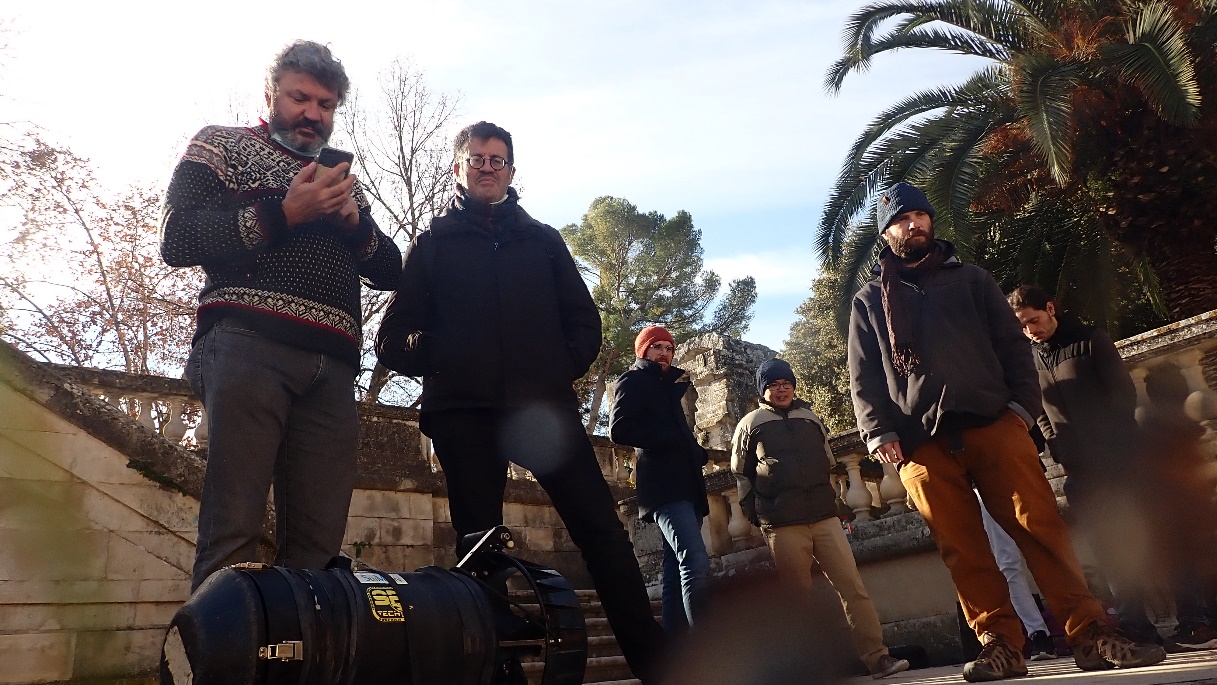 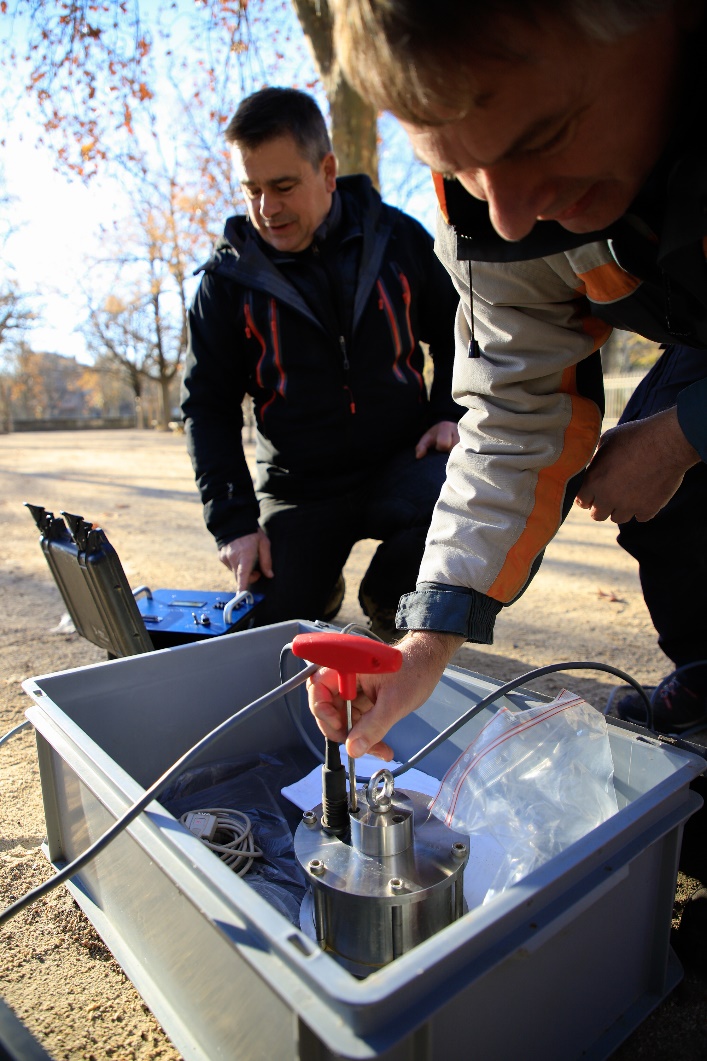 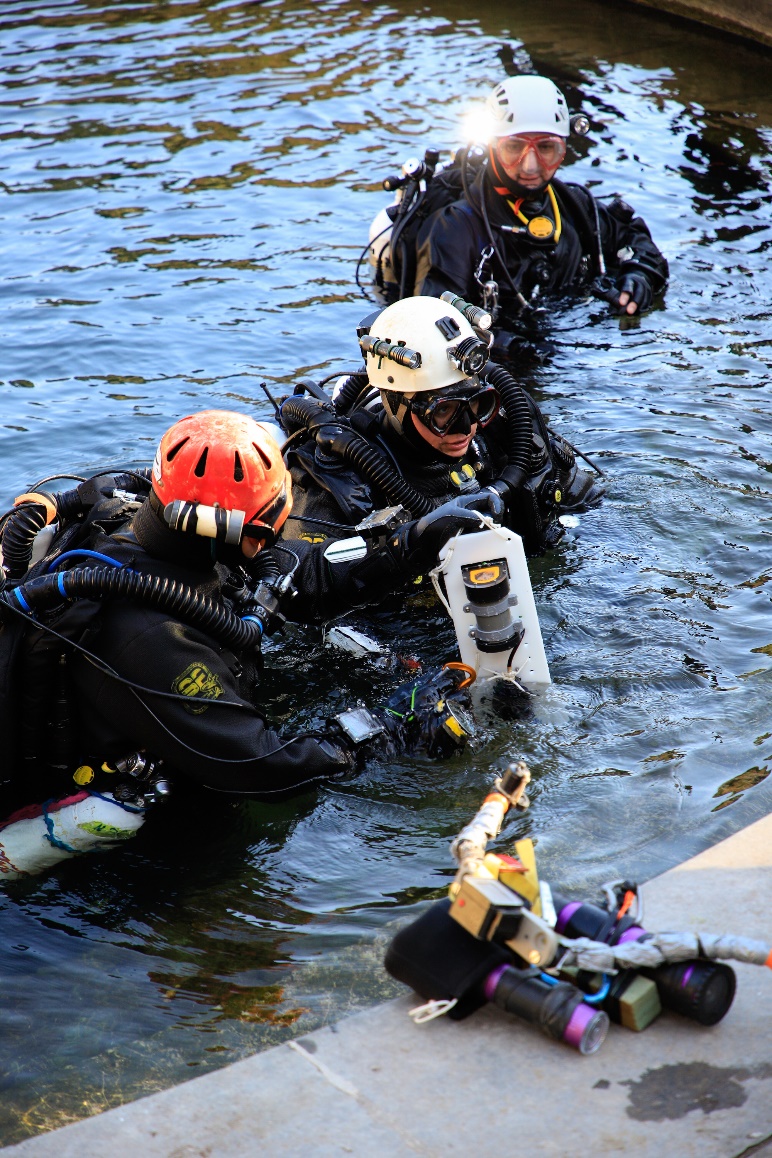 Crédits photos :
R. Muller
J. Triboulet
F. Vasseur
Compte rendu de l’opération Fontaine de Nîmes des 7-8 décembre 2021
Résultats du test TRACI
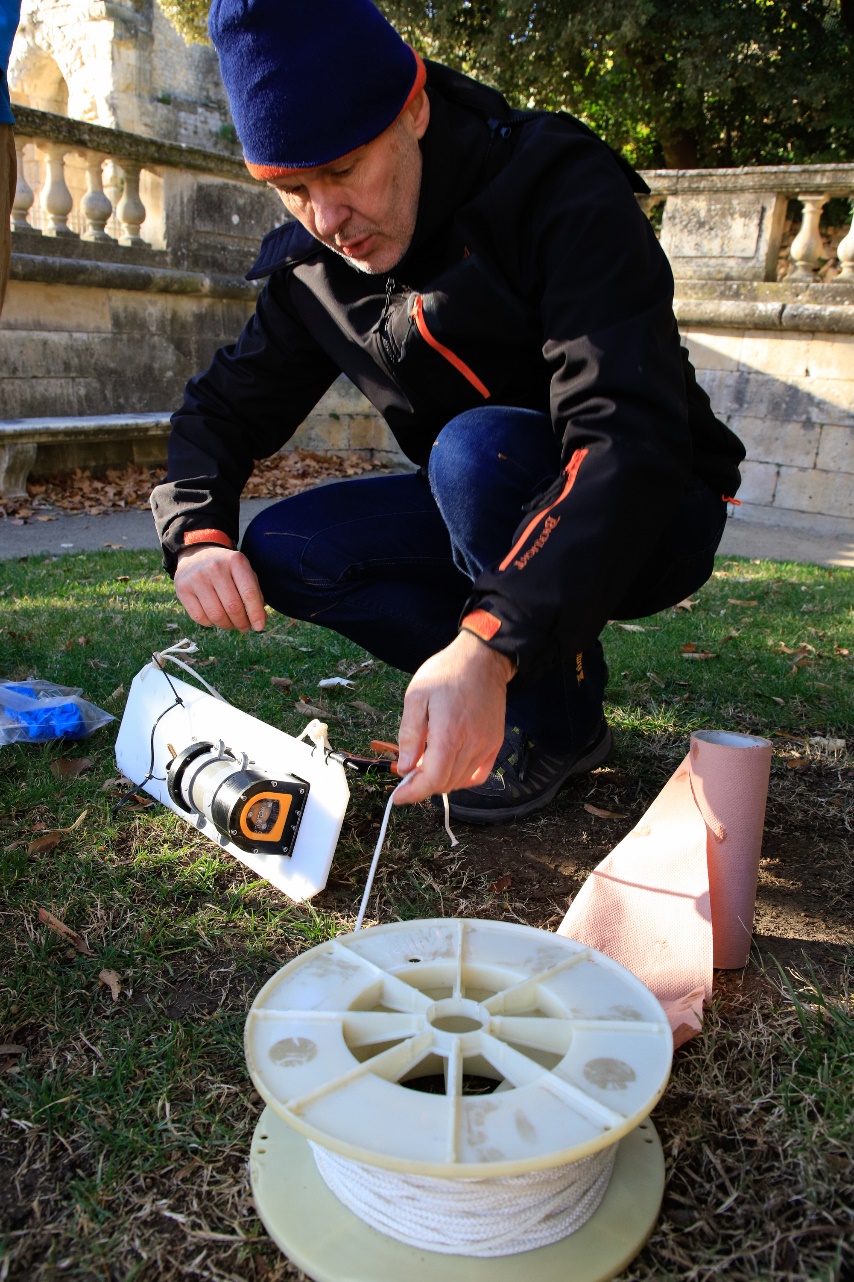 Matériel :

TRACI: - pompe péristaltique sur batterie avec déclencheur (30min)
   - poche de 250 mL de fluorescéine concentration 200 g/L
   - testé dans la vasque avec de l’eau -> 100 mL en 30s (attendu)
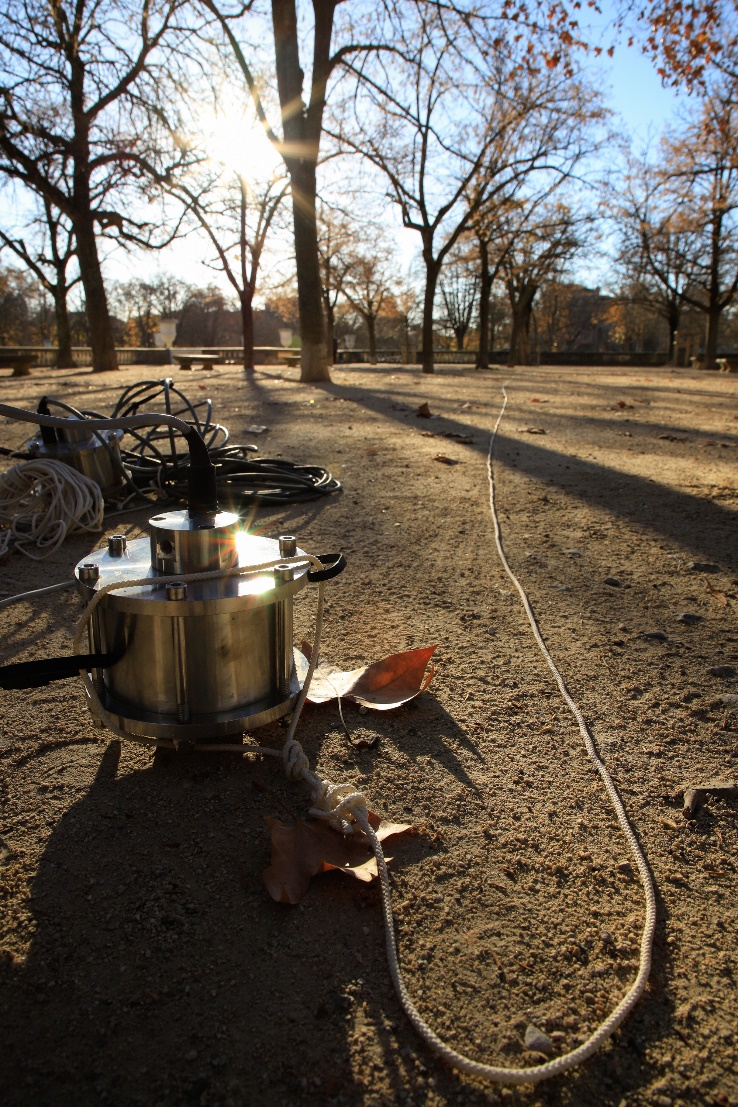 Fluorimètres: - 2 en entrée dans la vasque (1 forage + 1 surface)
 - 1 en aval de l’aven Mazauric (surface)
	 - 2 en amont de l’aven Mazauric (1 forage + 1 surface)
	 - 1 dans l’aven pour suivi continu SNO Karst

Pas de mesures 30s (sauf SNO Karst -> 15 min)
Compte rendu de l’opération Fontaine de Nîmes des 7-8 décembre 2021
Résultats du test TRACI
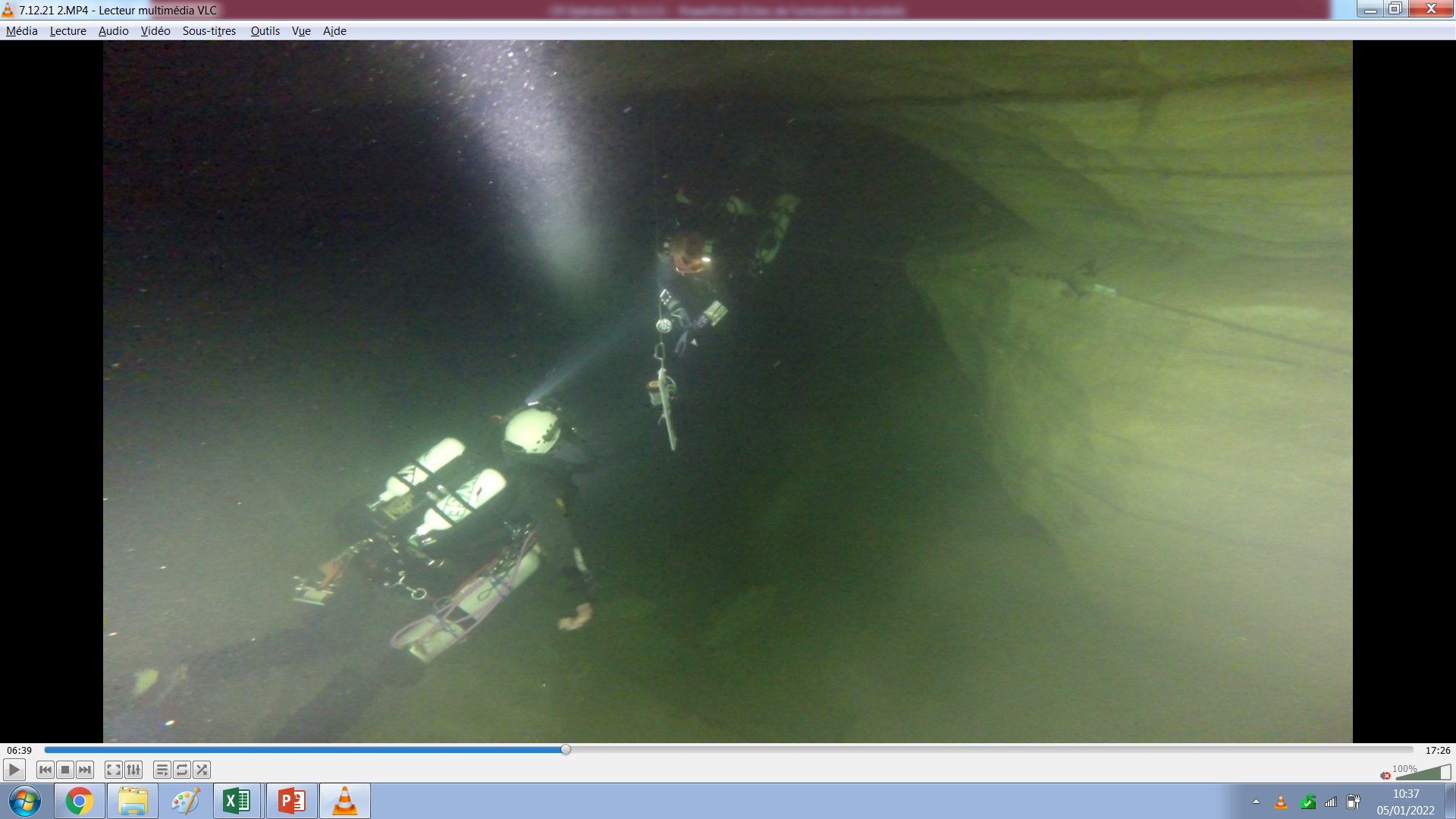 Conditions et planning d’opération :

Débit d’écoulement de 265 L/s

7/12:
9h: tests dans la vasque
9h30-11h: installation des fluorimètres et préparation du TRACI
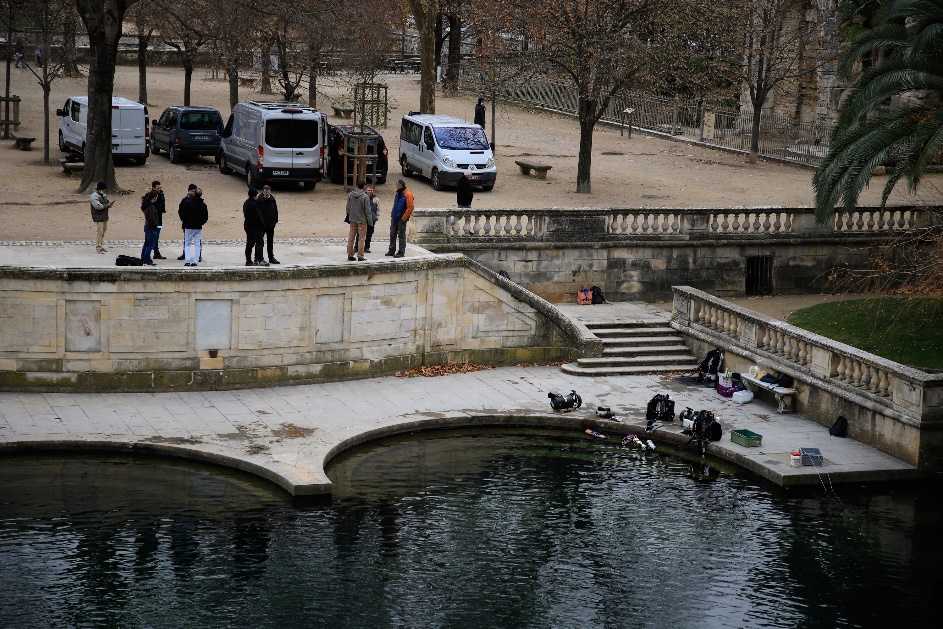 11h20: début plongée
11h47: déclenchement du TRACI
12h11: retour des plongeurs
12h17: injection du traceur

8/12:
Récupération du matériel (TRACI + fluorimètres)
Compte rendu de l’opération Fontaine de Nîmes des 7-8 décembre 2021
Résultats du test TRACI
Restitution du traçage :

Injection: 70-80 mL injectés à 12h17 (100 mL attendus), soit environ 15g de traceur 

Début de restitution dans la vasque à 15h30

Pic dans la vasque à 17h30

Retour au bruit naturel vers 22h45

7g min. récupérés entre 15h et 23h
Aven aval
Aven amont
Vasque
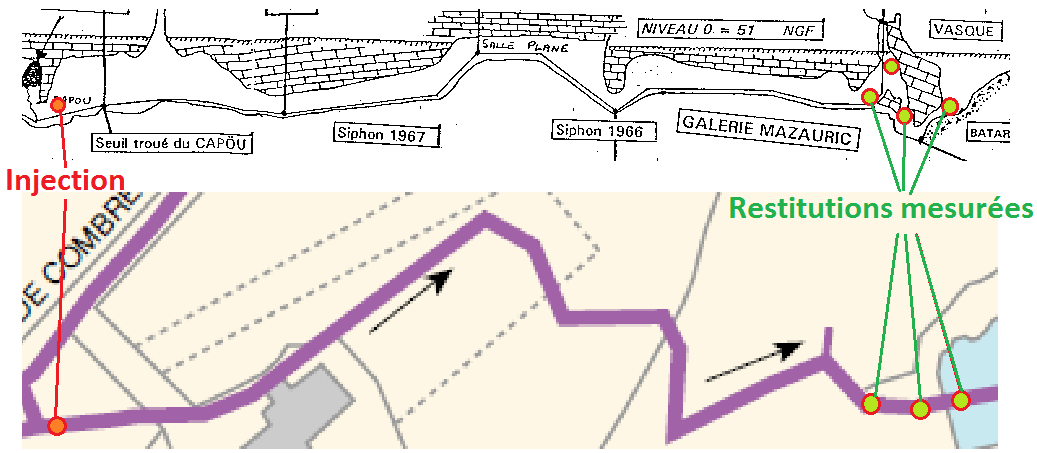 25 m
Compte rendu de l’opération Fontaine de Nîmes des 7-8 décembre 2021
Résultats du test TRACI
Restitution du traçage :
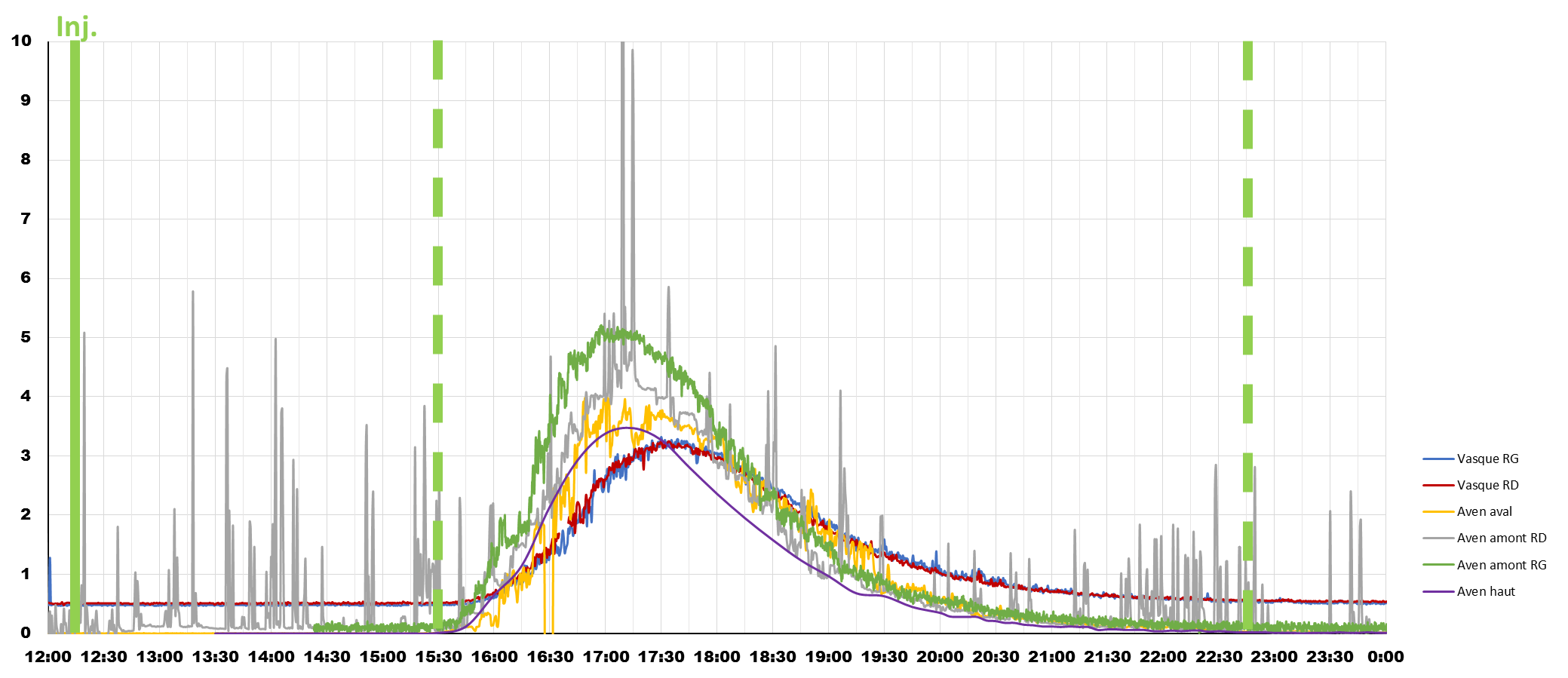 Aven aval
Aven amont
Vasque
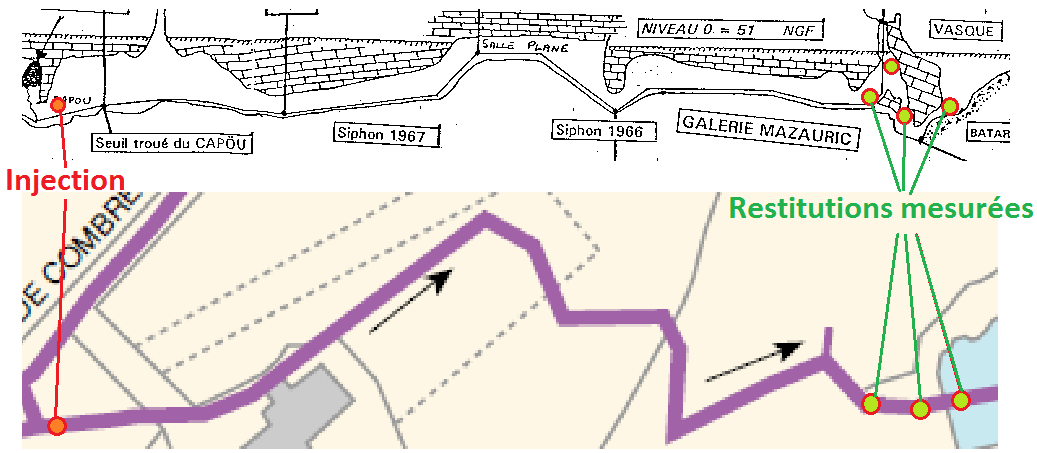 25 m
Compte rendu de l’opération Fontaine de Nîmes des 7-8 décembre 2021
Résultats du test TRACI
Comparaison au modèle numérique :

Correction de la géométrie à partir des images vidéos complètes: Volumes sous-estimés en Ver1
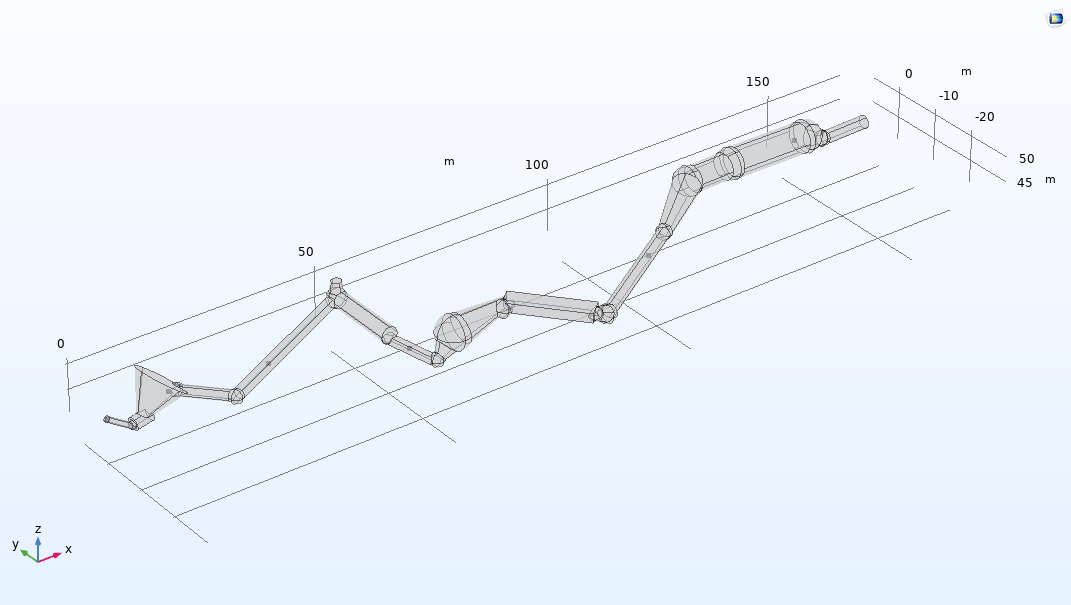 Injection
Ver1
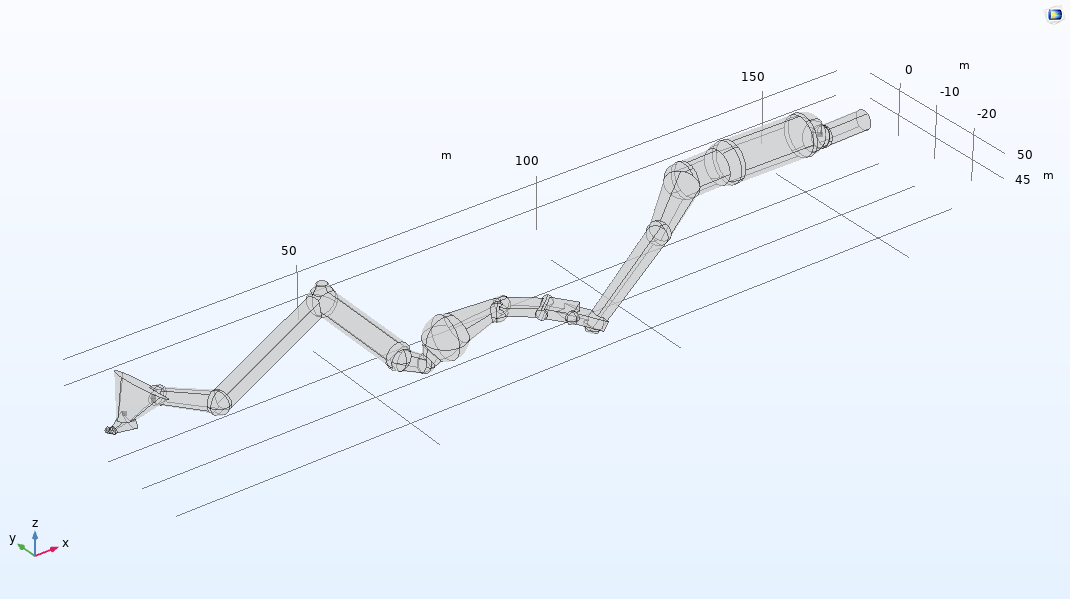 Ver2
Aven
Vasque
Compte rendu de l’opération Fontaine de Nîmes des 7-8 décembre 2021
Résultats du test TRACI
Comparaison au modèle numérique :

Comparaisons entre simulations et restitution réelle
Amélioration du modèle numérique

Reste incertitude importante sur le temps de transit

Besoin d’améliorer encore la géométrie, à priori volumes toujours sous-estimés
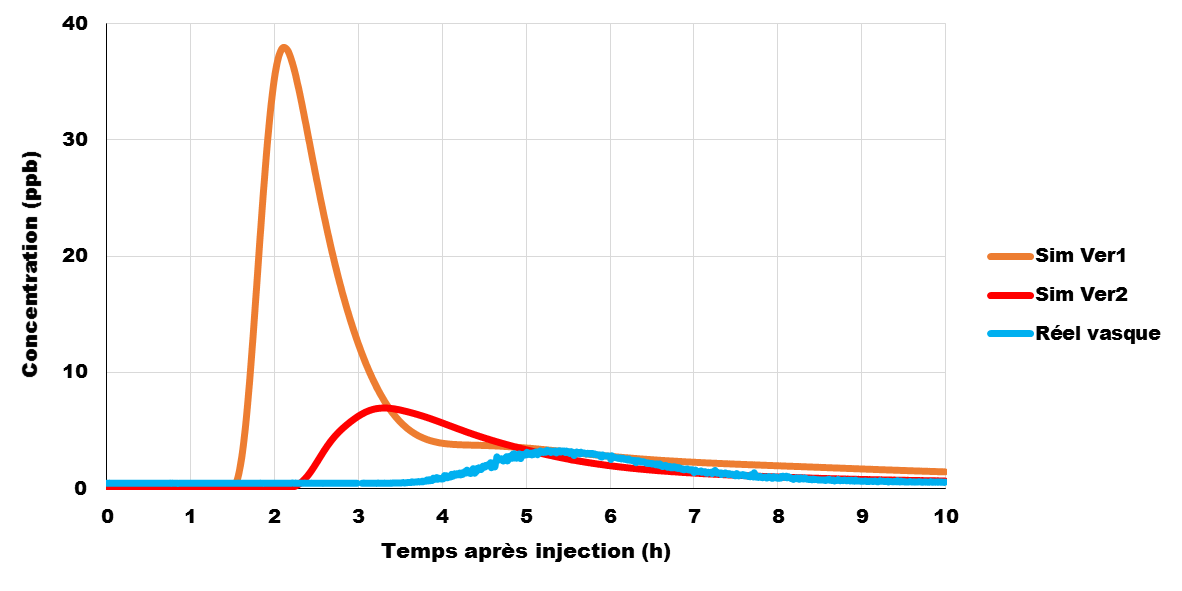 Compte rendu de l’opération Fontaine de Nîmes des 7-8 décembre 2021
Résultats du test TRACI
Prochaines étapes :

Améliorer le modèle par l’acquisition de la géométrie par imagerie acoustique

2 autres localisations d’injections possibles (siphon 67 et galerie Mazauric)

Amélioration du TRACI :
	- changer de « tête » d’injection
	- injections programmées
	- possibilité de recharger la batterie
	- bouton de purge

Communications ? (reportage + rapport)
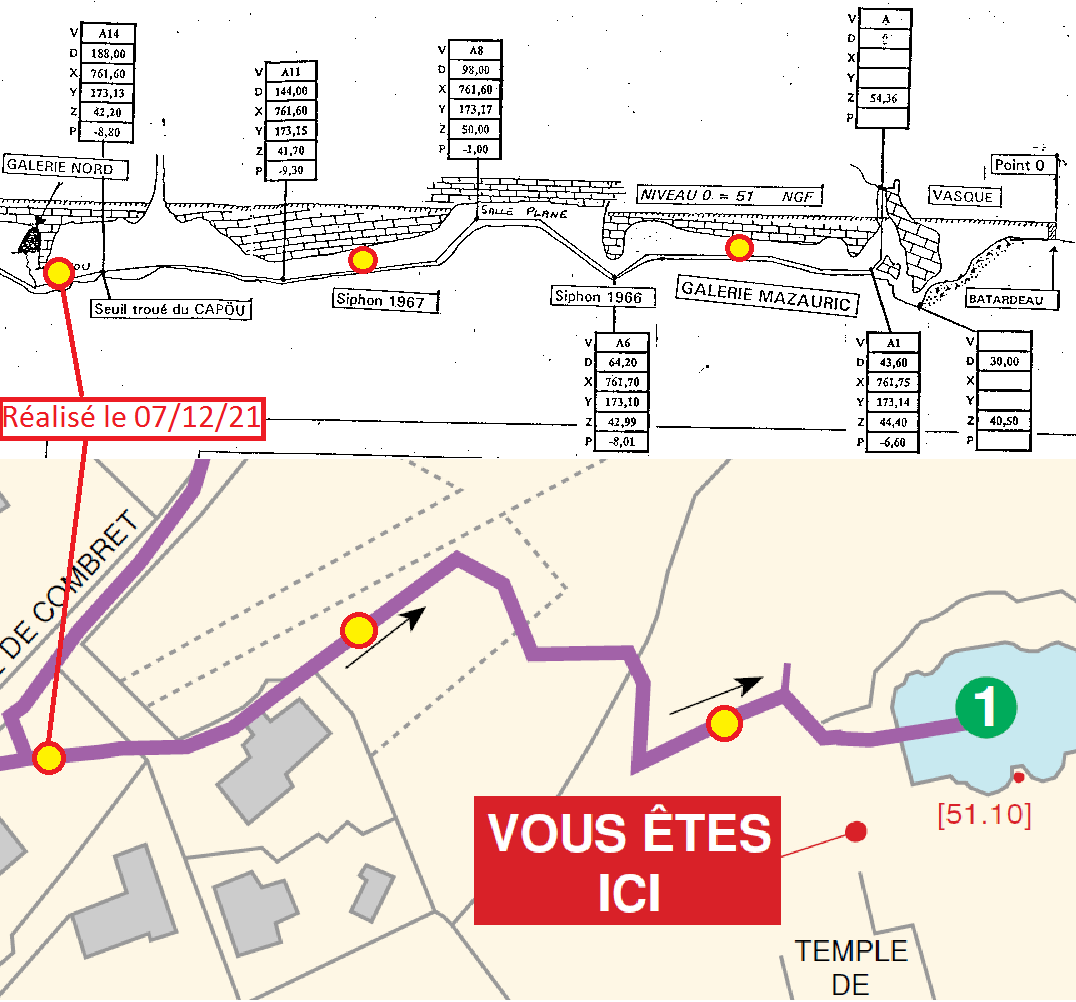